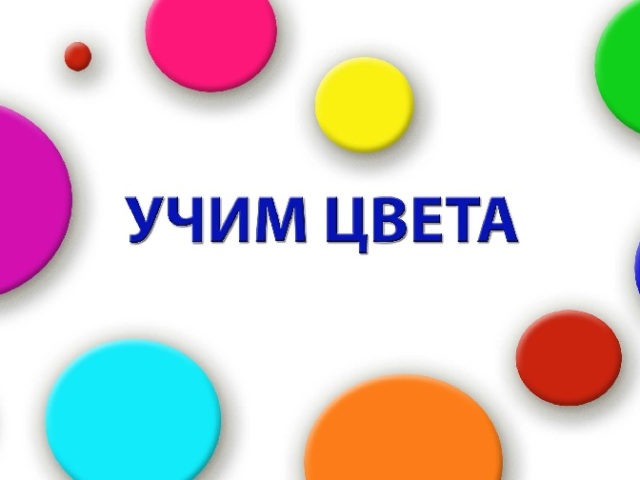 Интерактивная игра для детей 2 - 3 лет.
Разработали воспитатели: Главнова Т. В., Куспекова И. А.
Игра «Найди лишний предмет»Ход игры:Педагог  называет цвет предмета  и просит ребенка его повторить и запомнить.  Затем педагог предлагает детям найти предметы одного цвета и определить лишний. В конце педагог просит назвать цвета полочек и разместить на них такого же цвета предметы.
Красный цвет.
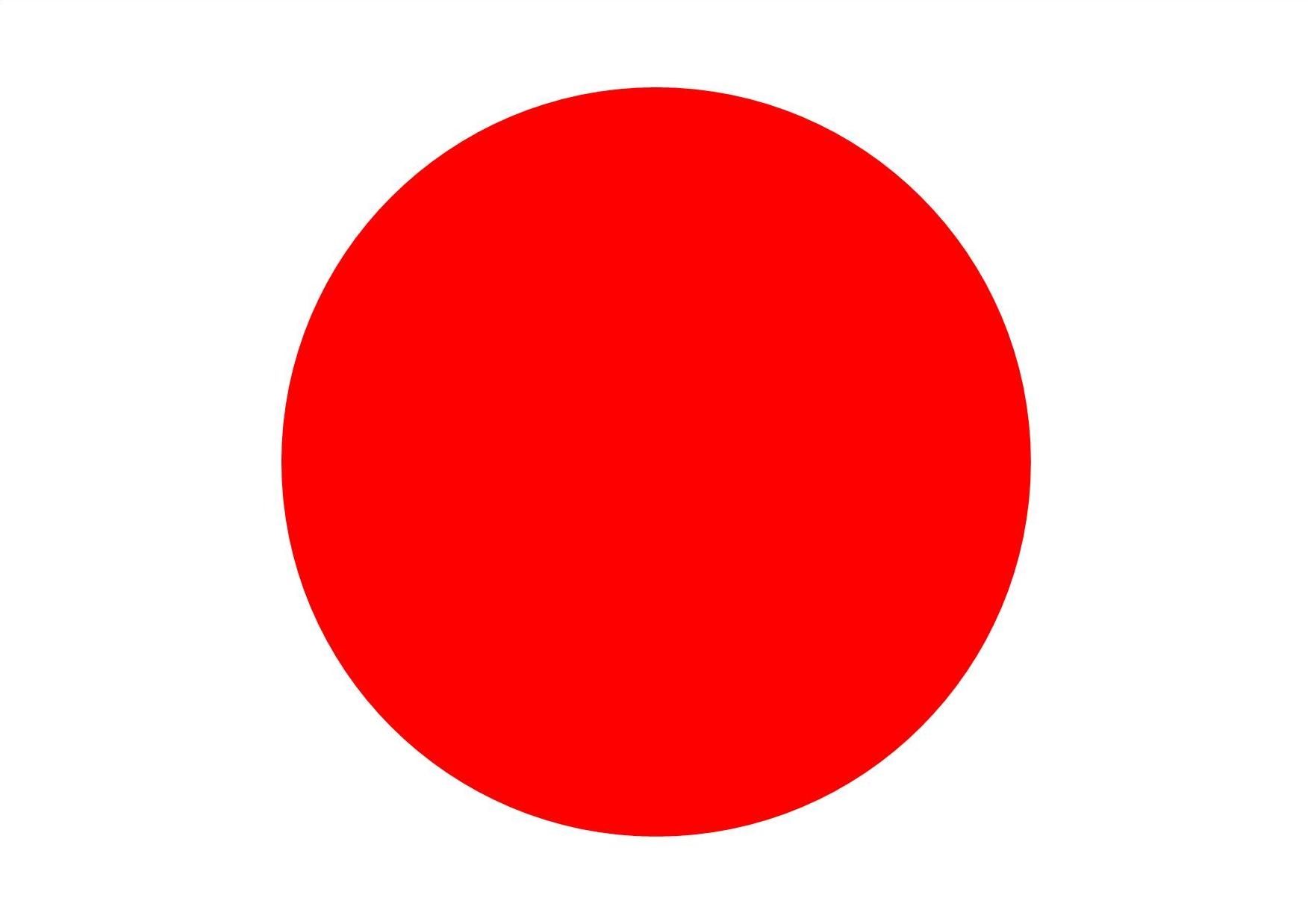 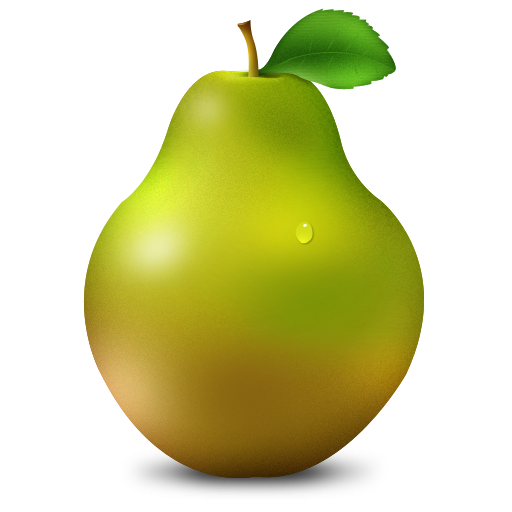 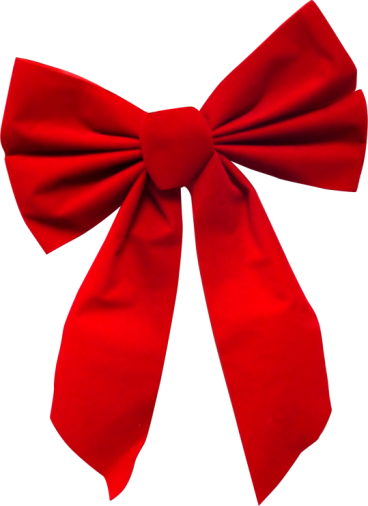 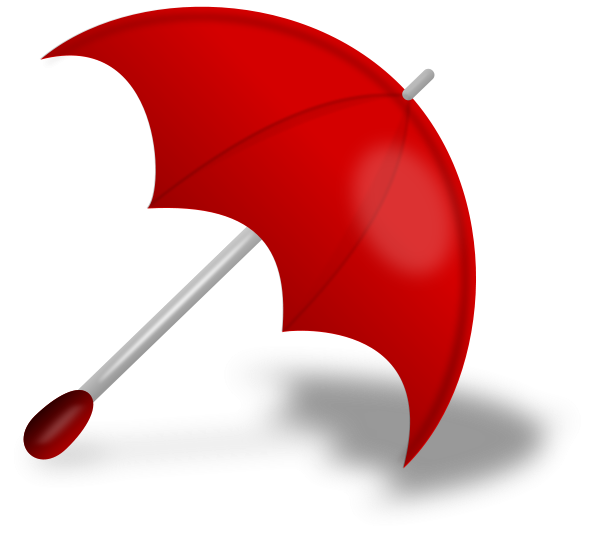 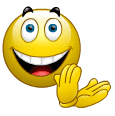 Синий цвет.
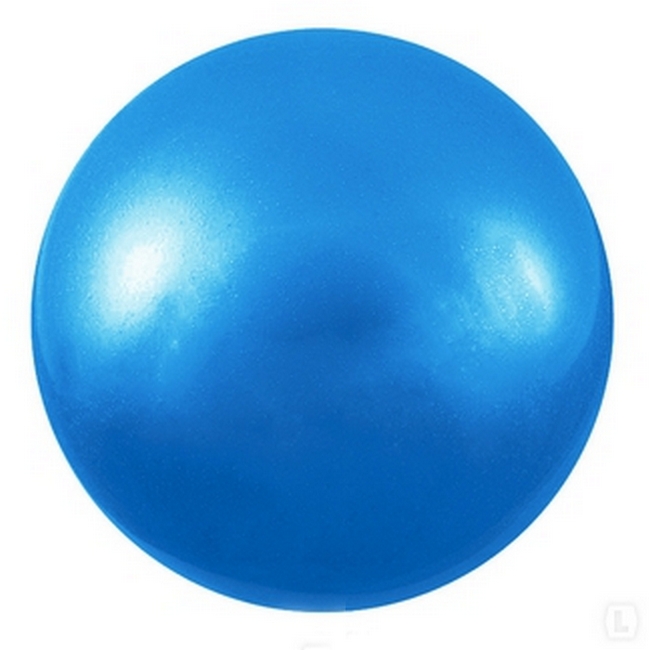 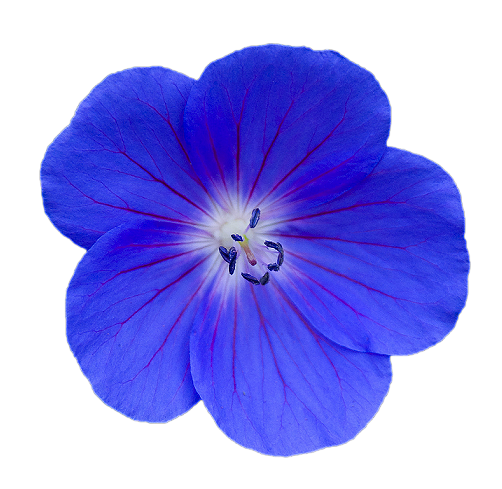 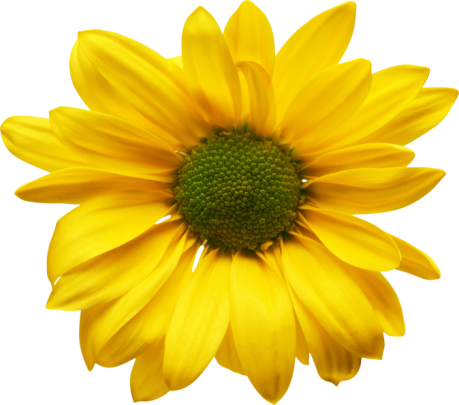 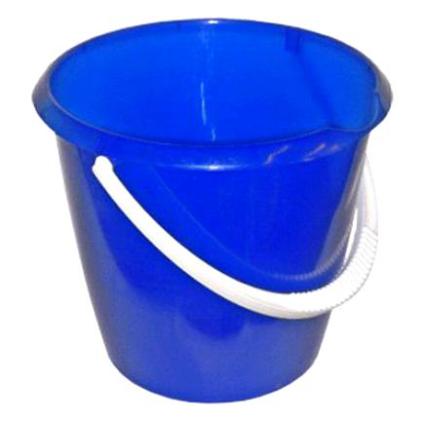 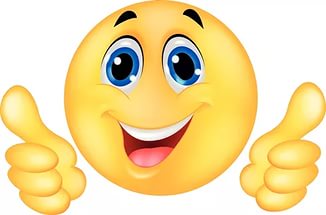 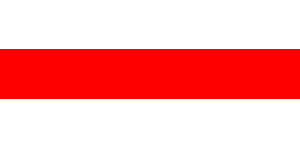 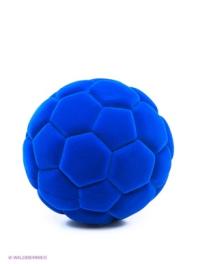 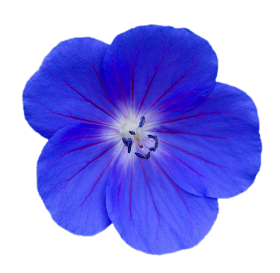 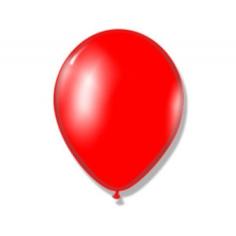 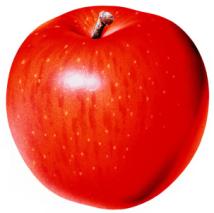 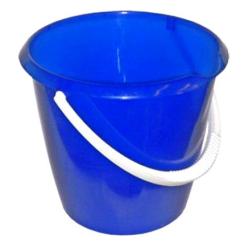 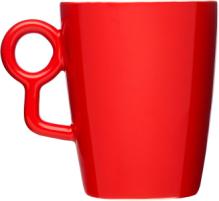 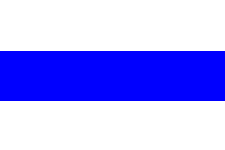 Зеленый цвет.
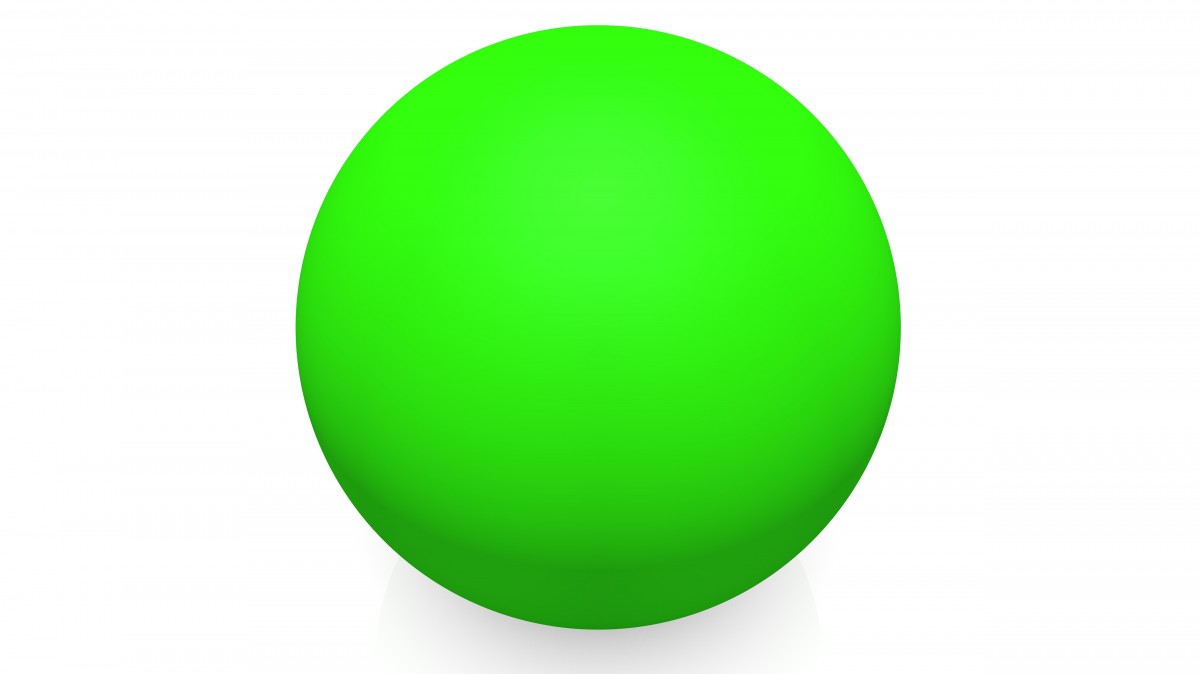 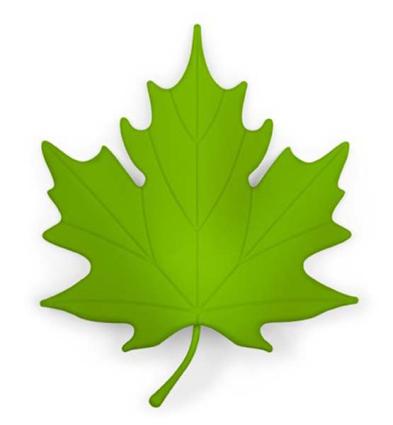 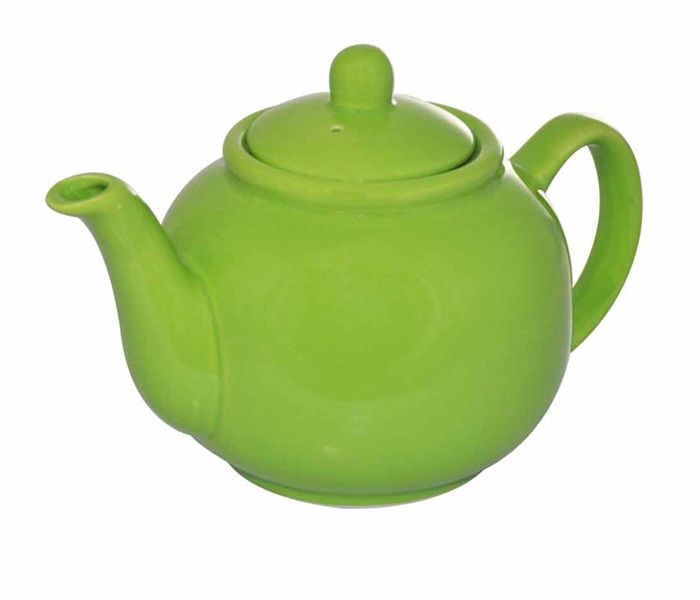 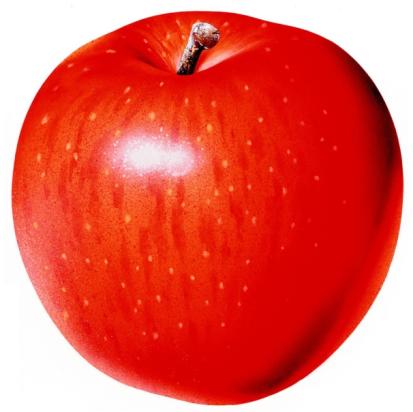 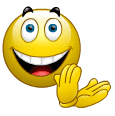 Желтый цвет.
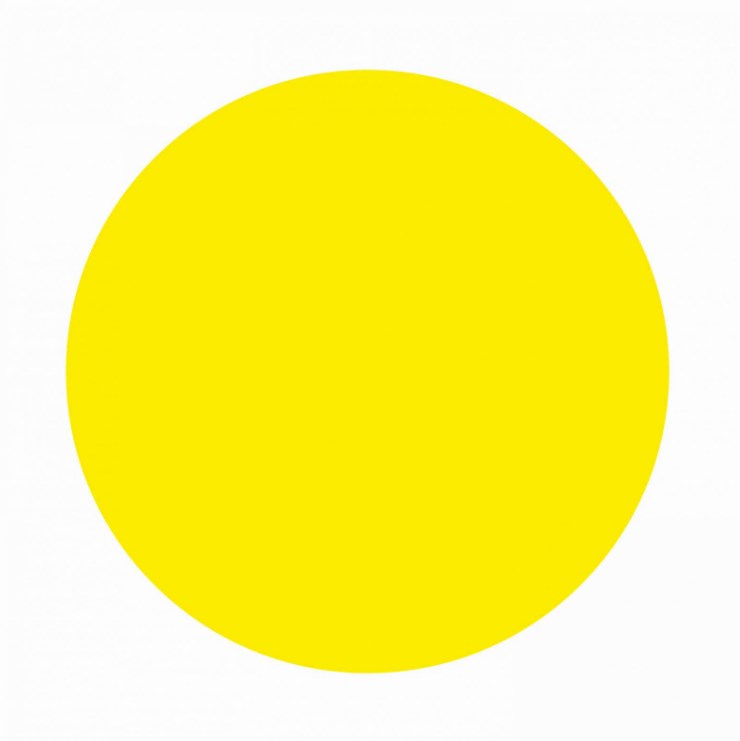 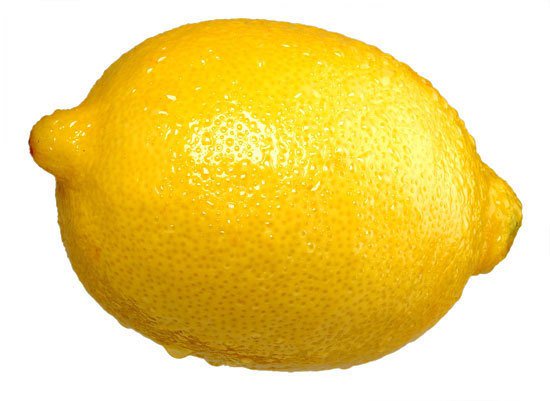 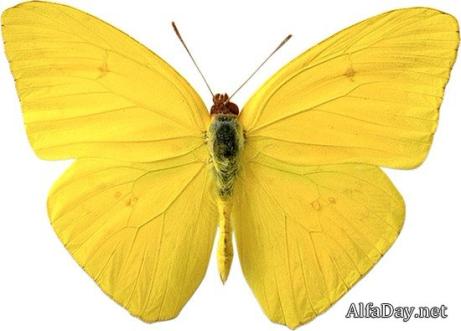 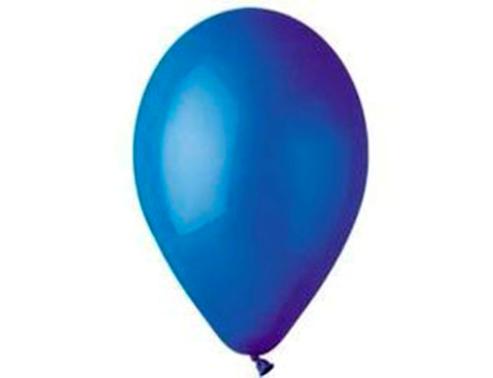 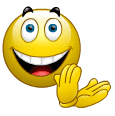 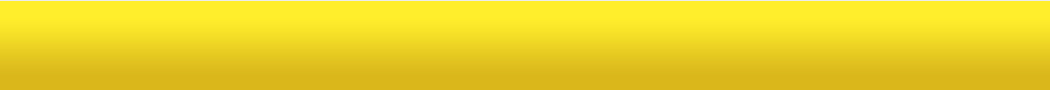 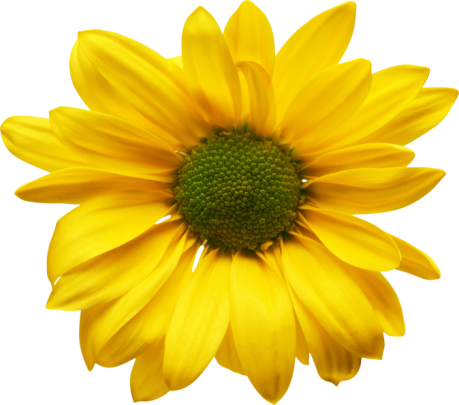 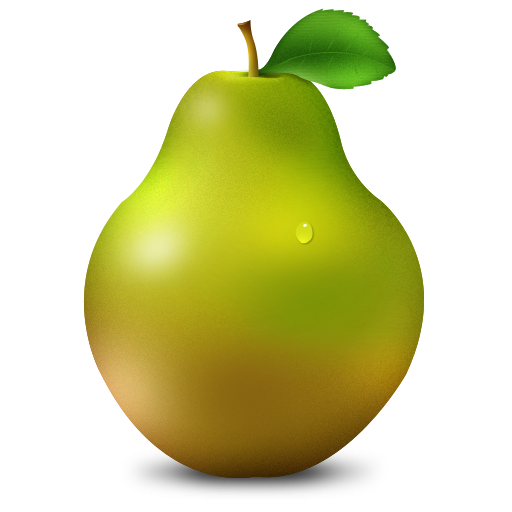 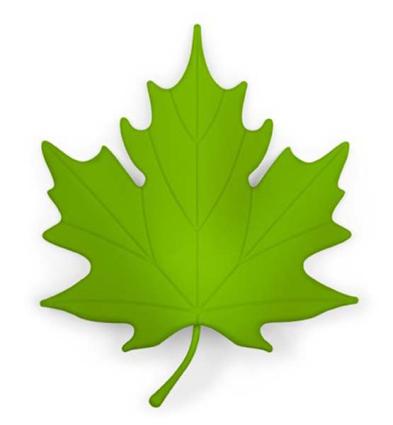 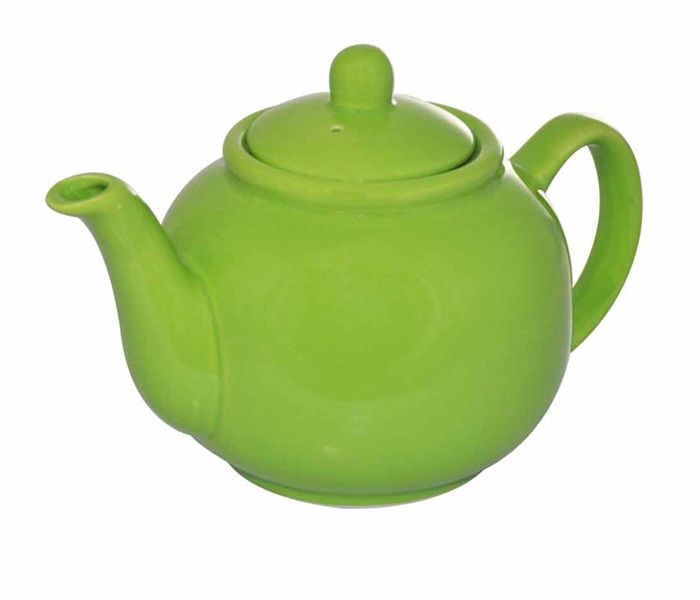 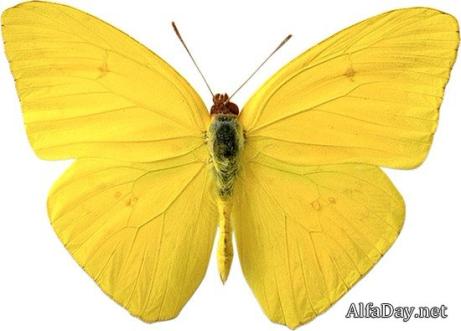 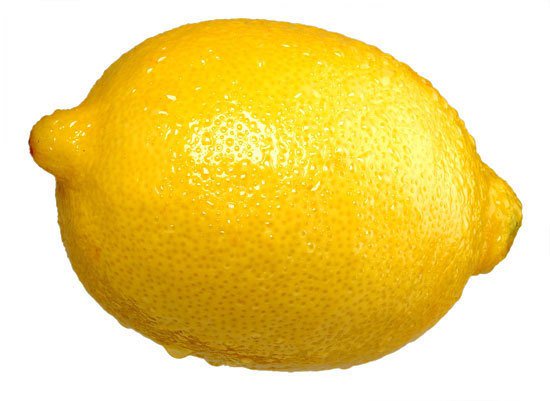 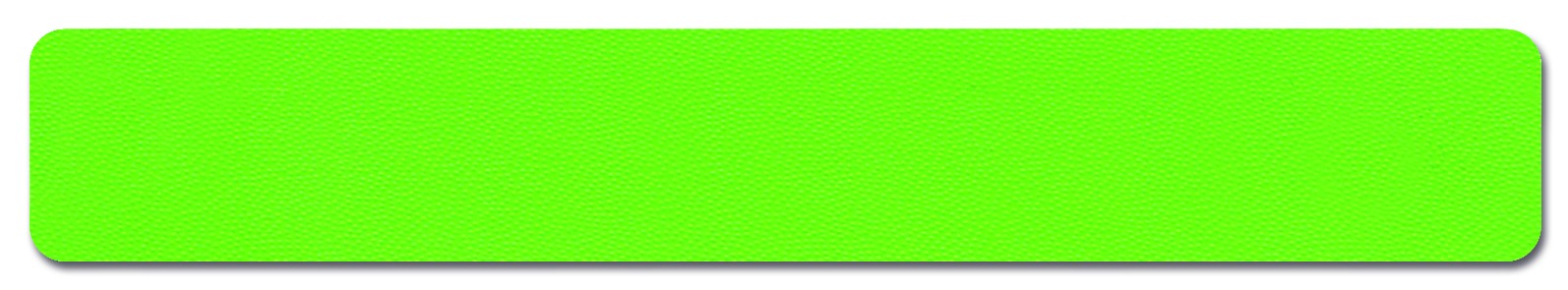 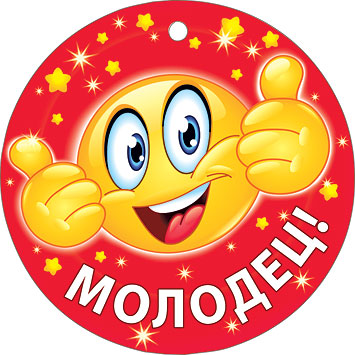